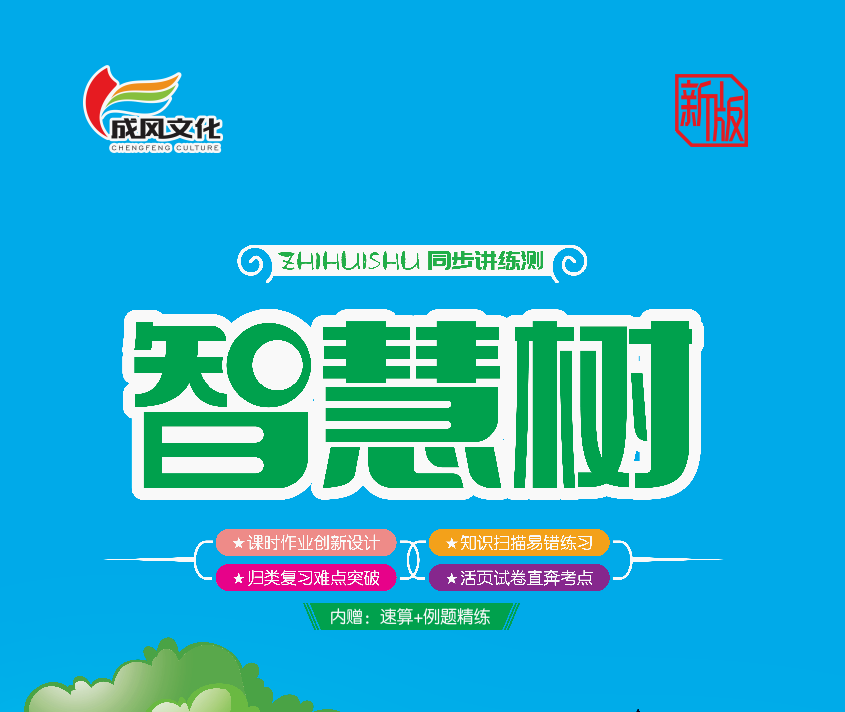 一 进位加法和退位减法
第2课时  十几减9
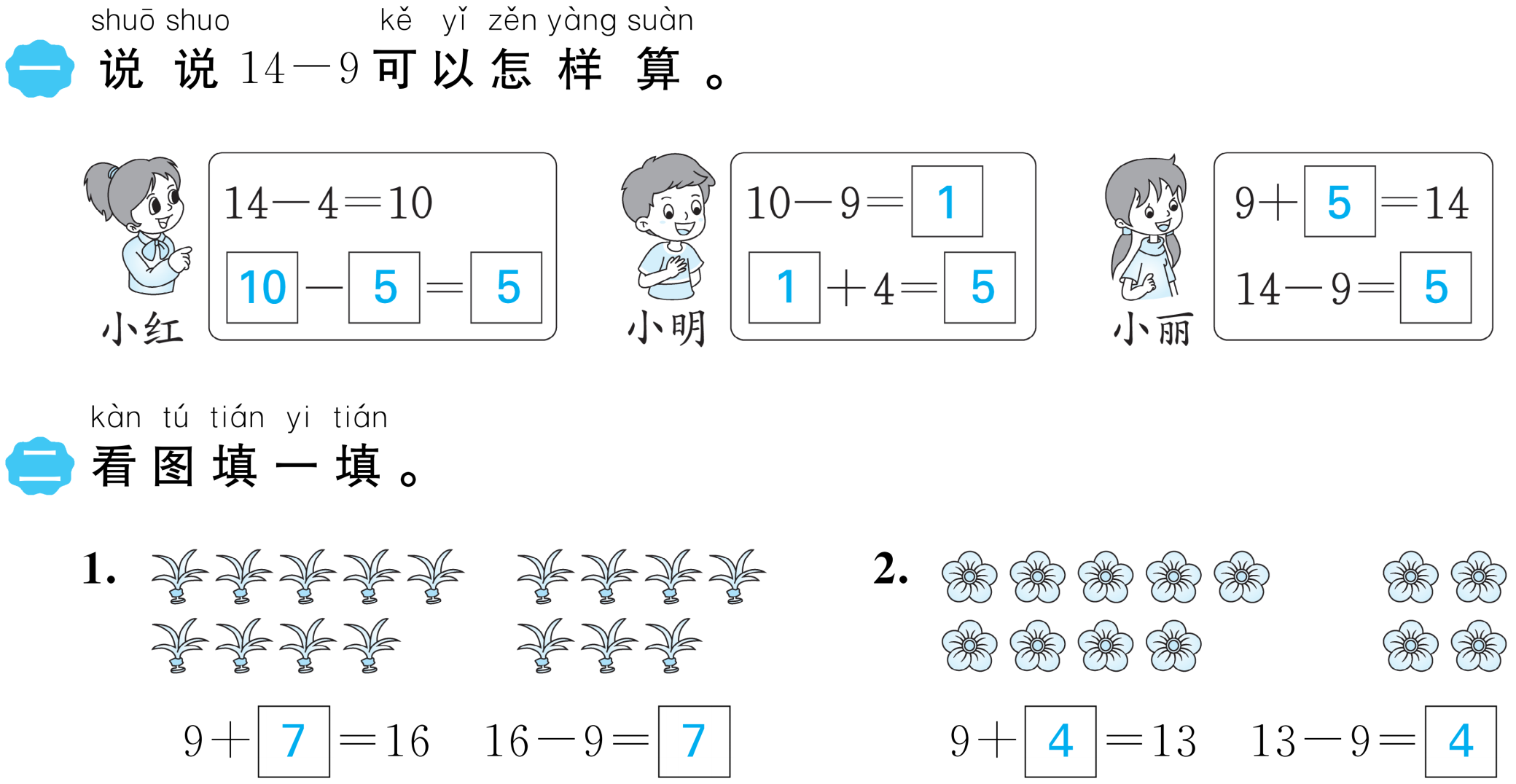 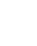 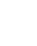 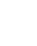 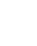 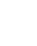 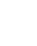 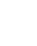 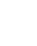 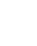 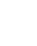 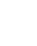 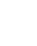 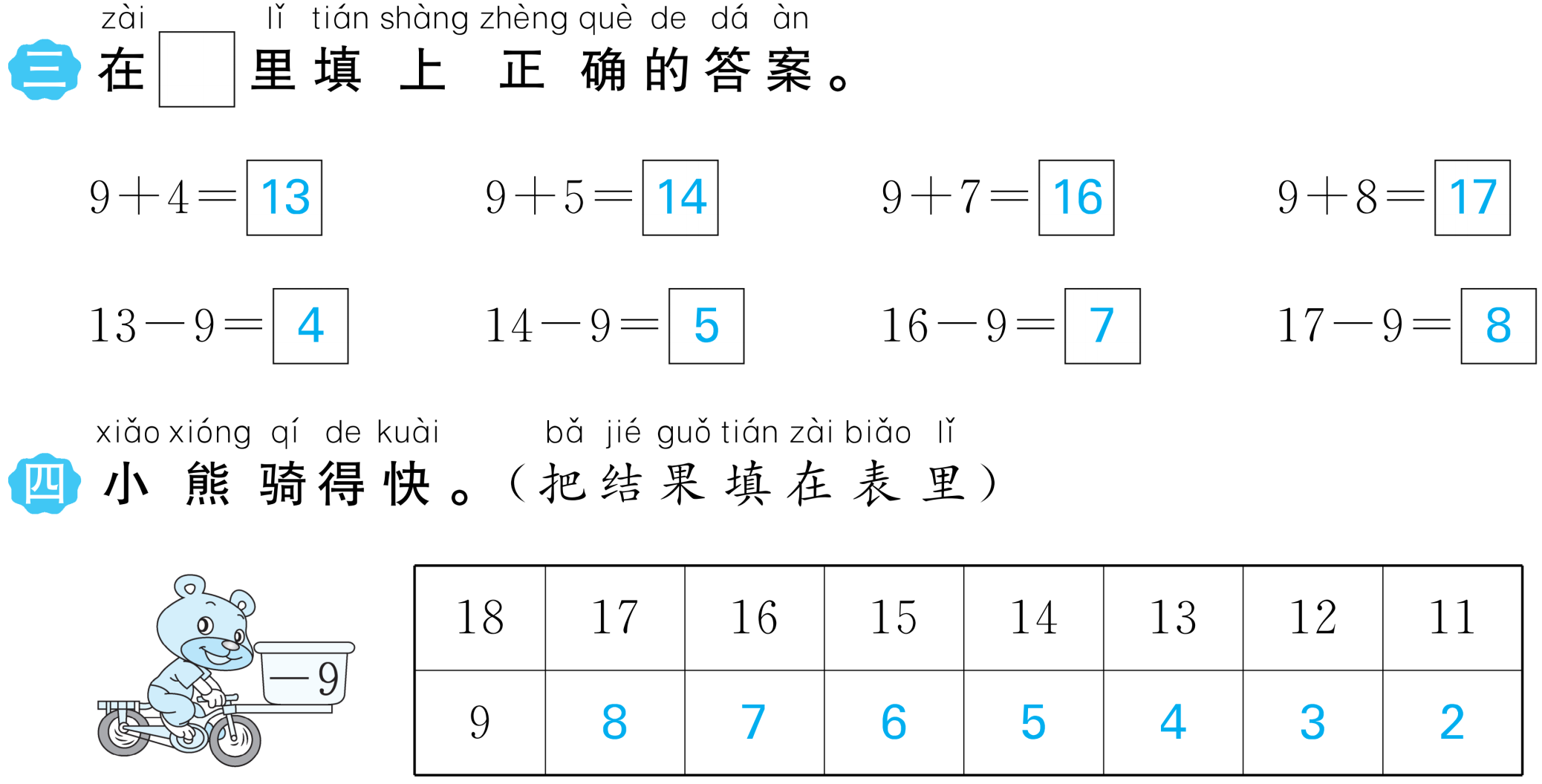 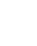 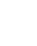 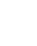 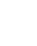 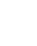 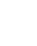 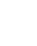 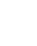 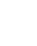 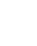 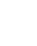 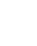 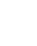 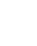 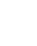 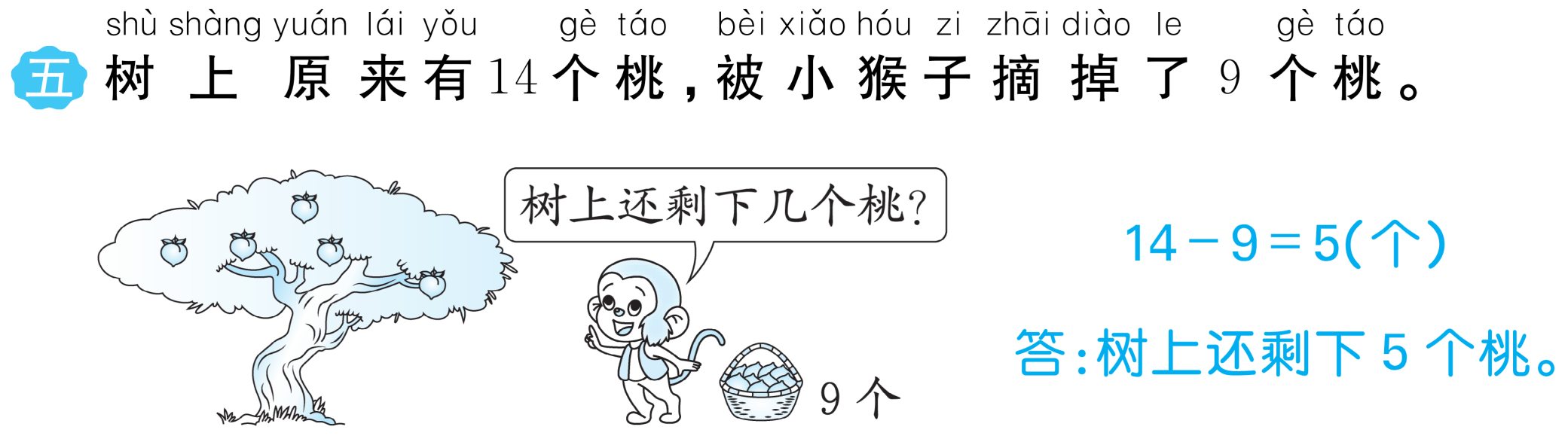 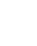 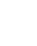 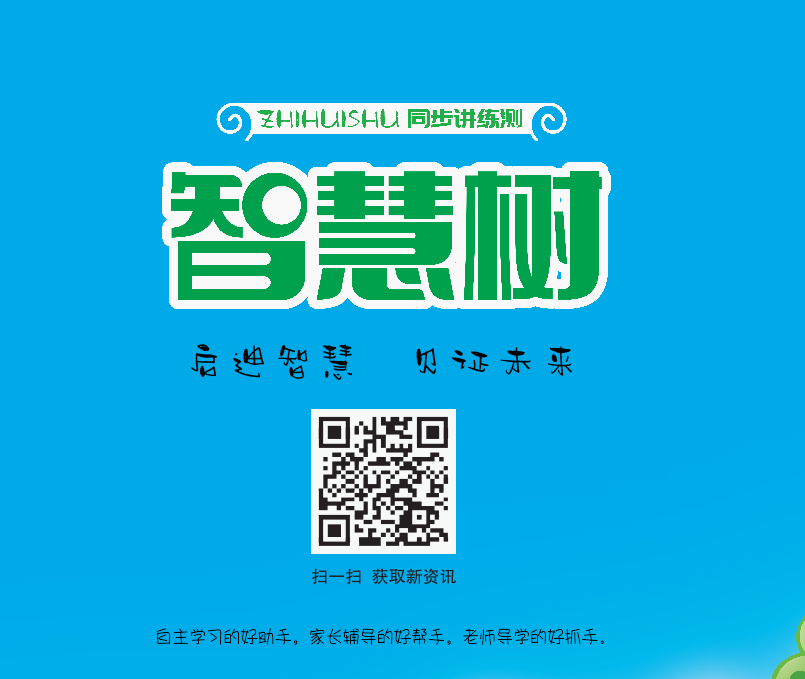 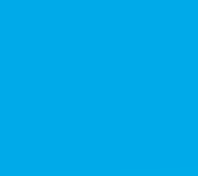